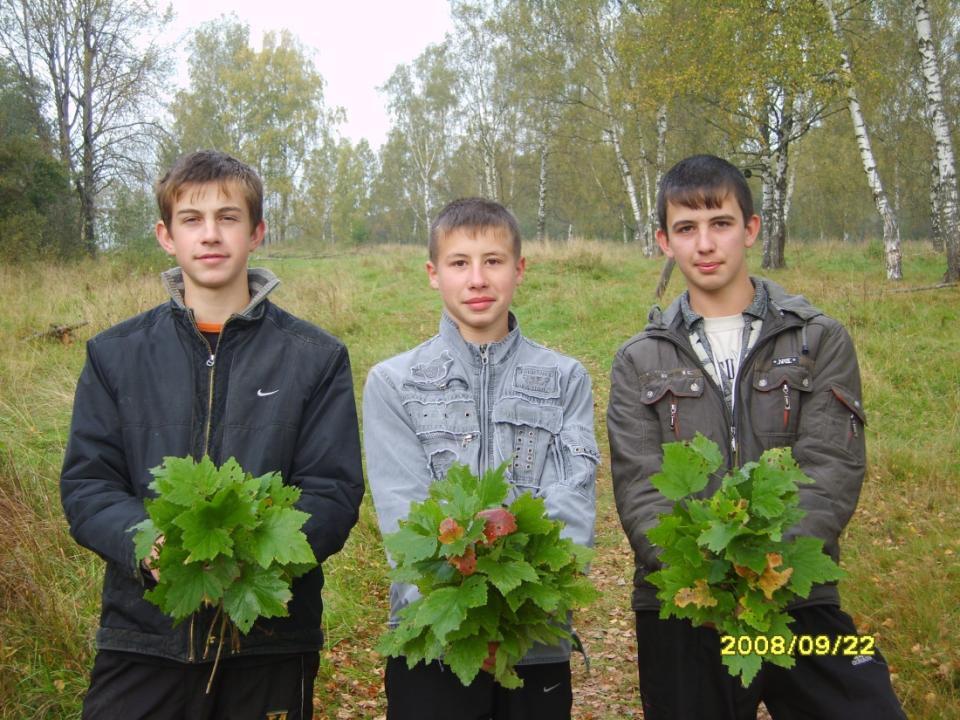 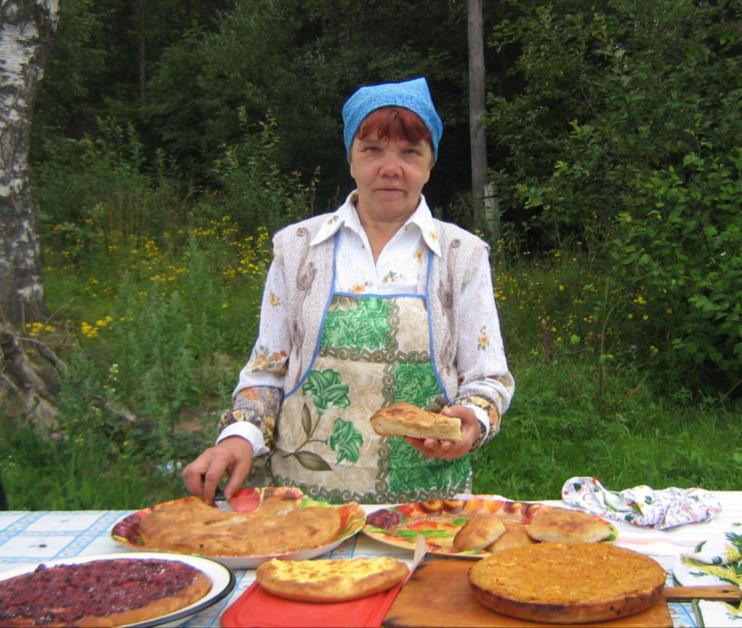 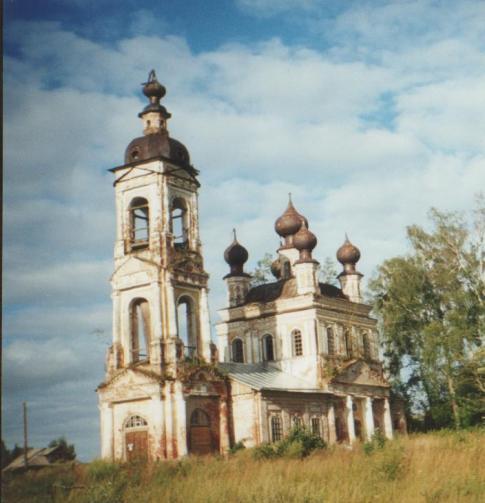 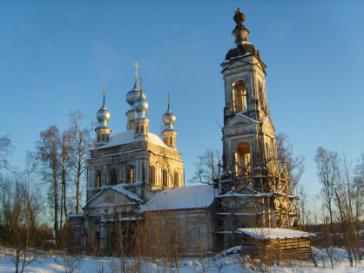 Церковь Ильи Пророка
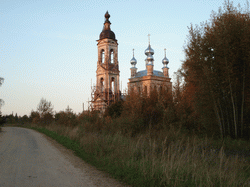 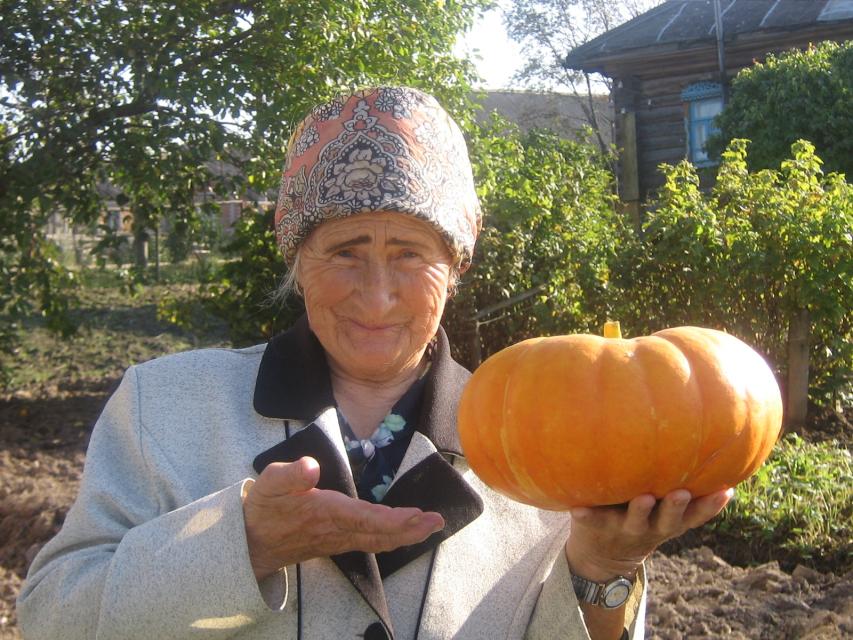 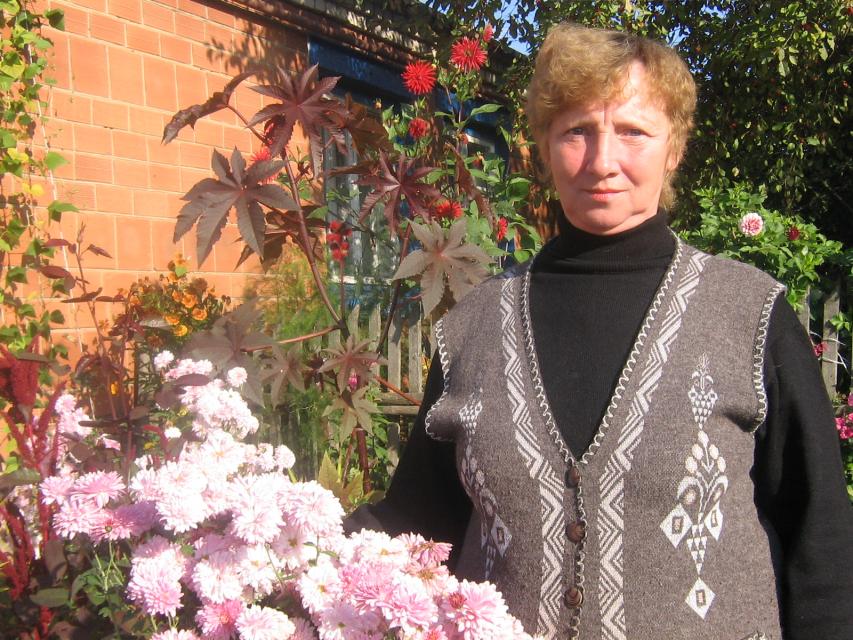 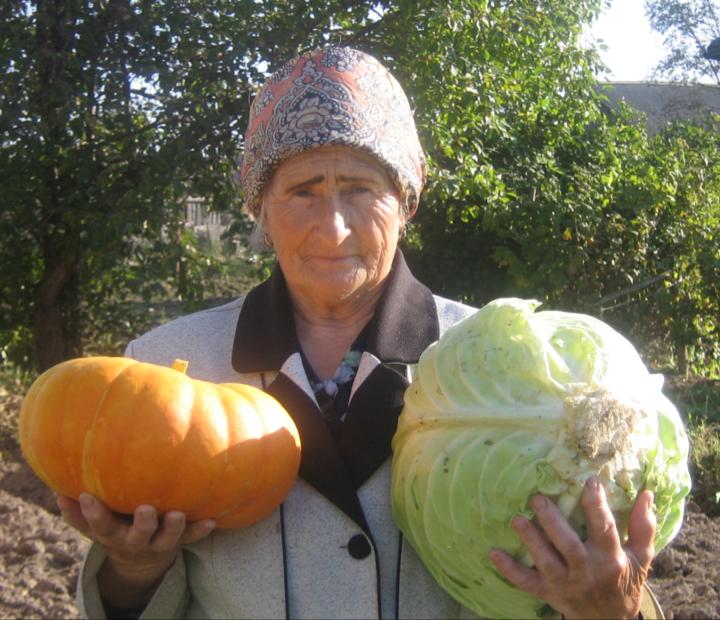 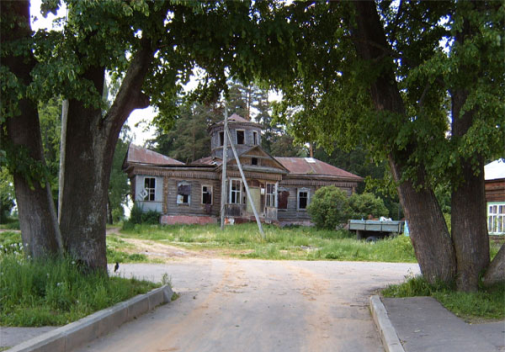 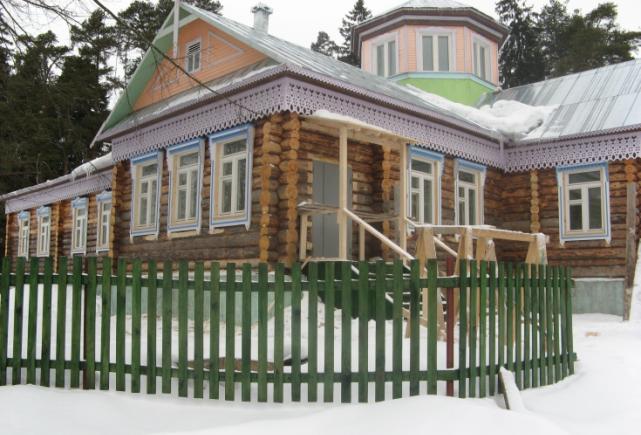 Детский дом «Русская усадьба»
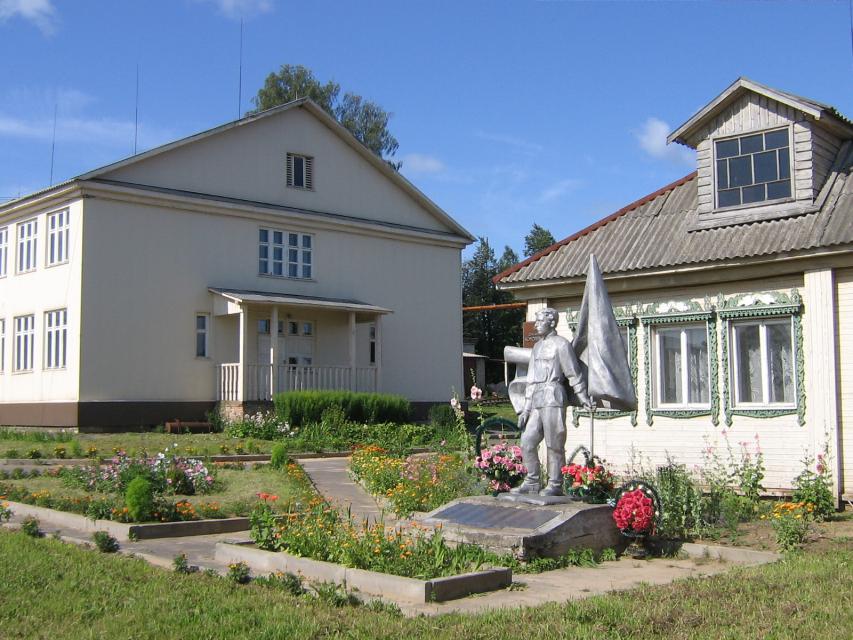 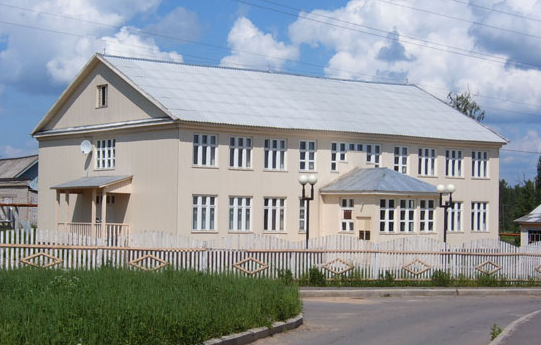 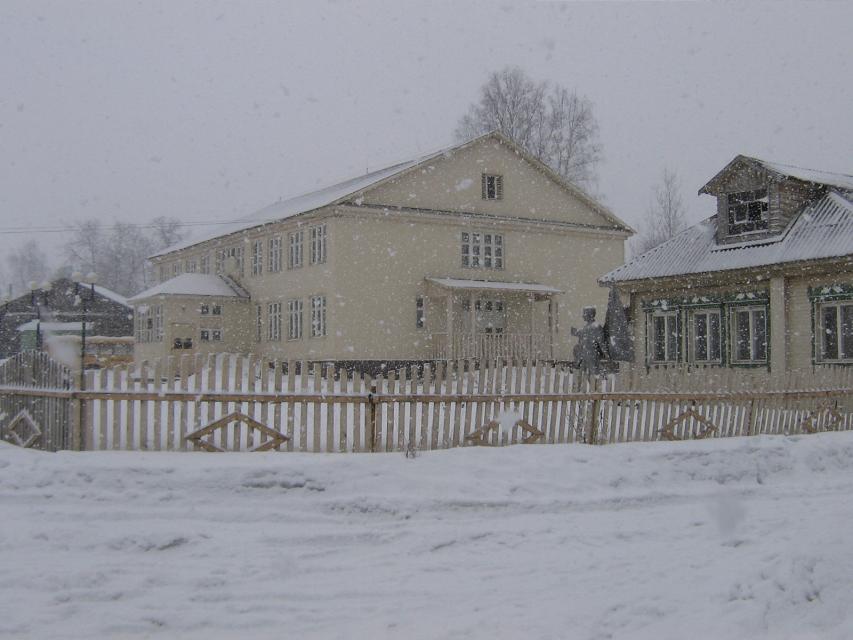 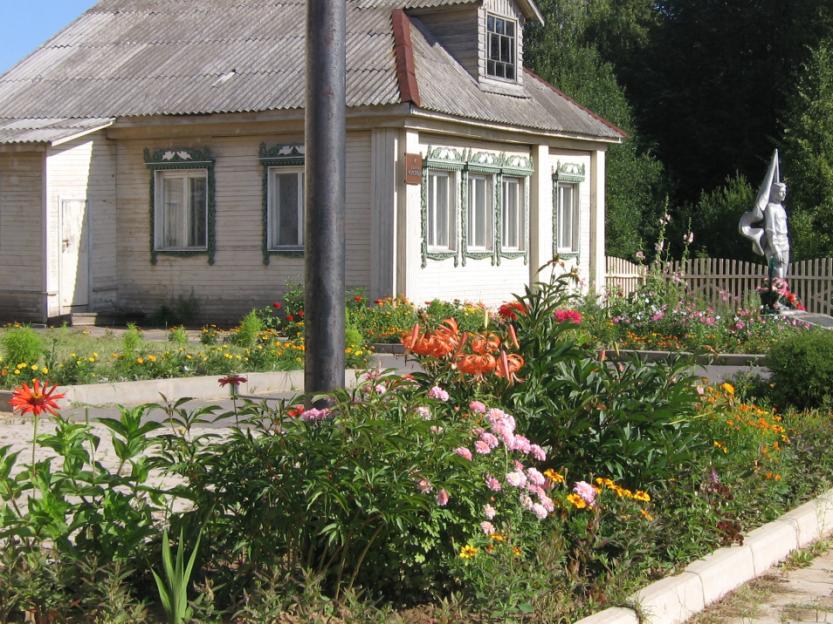 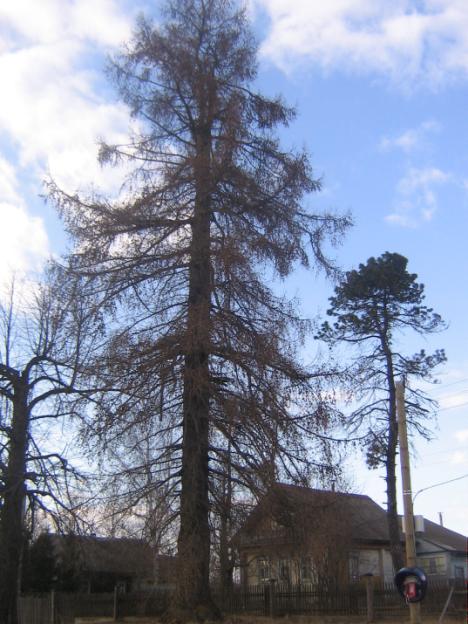 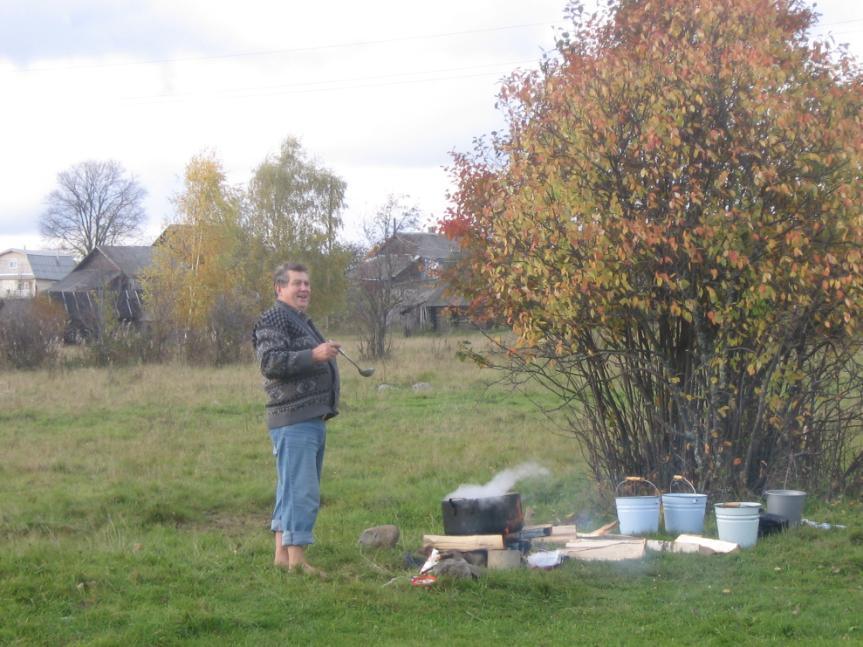 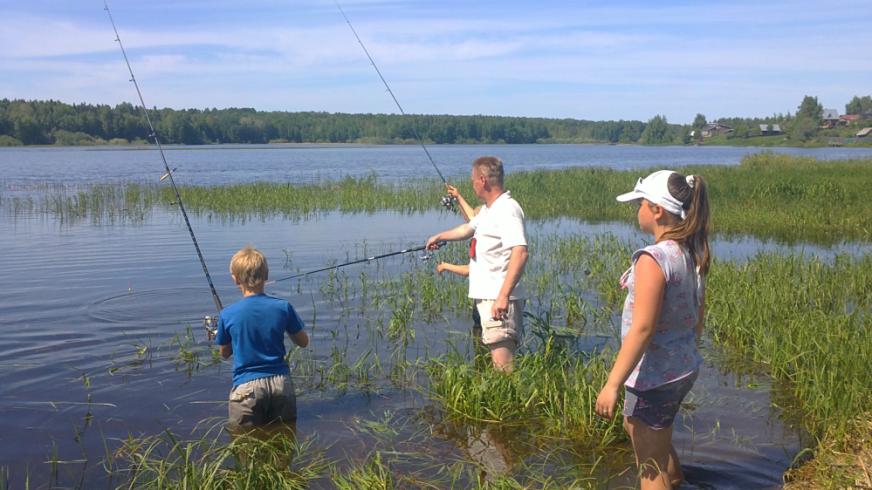 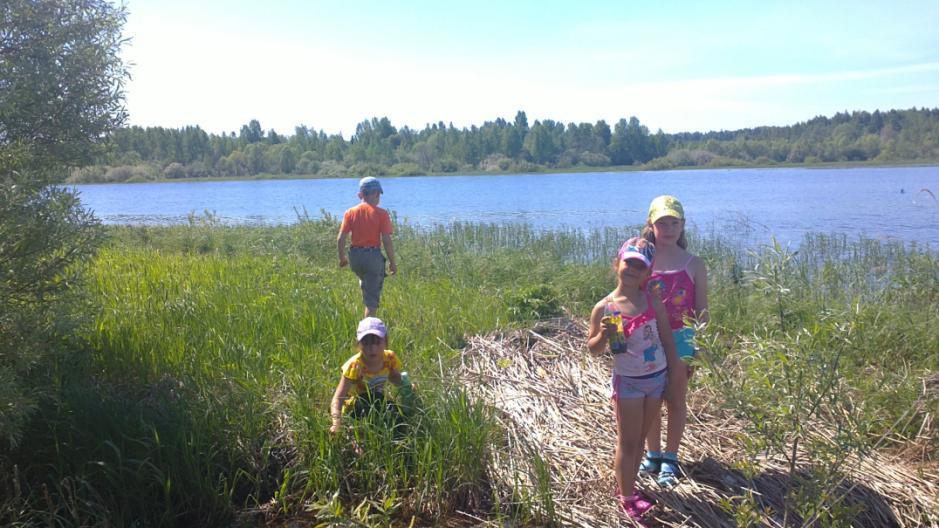 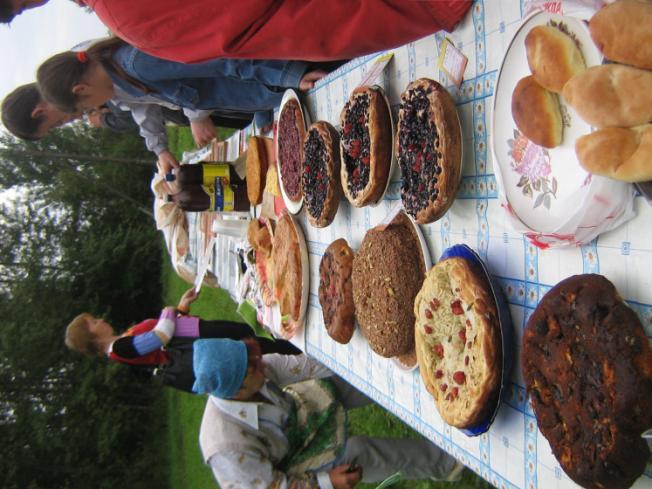 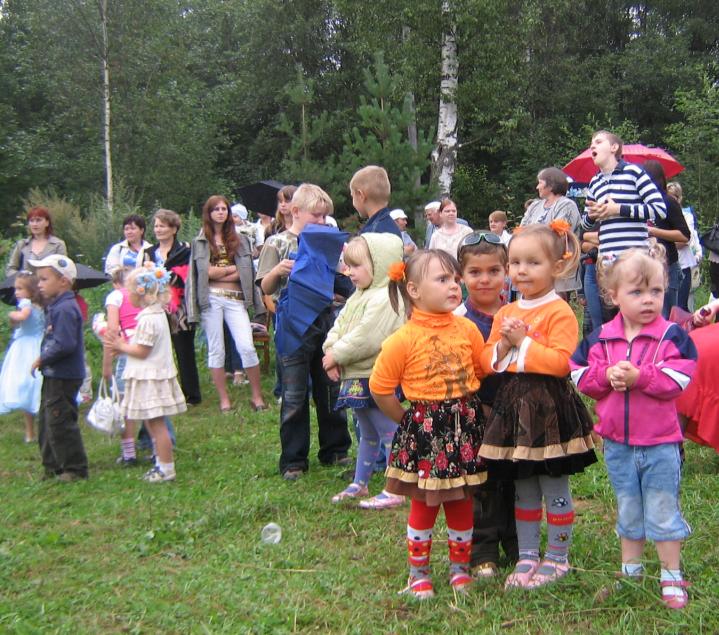